2018-2019 濤林會
聖芳濟書院　讀書會
成立讀書會的目的
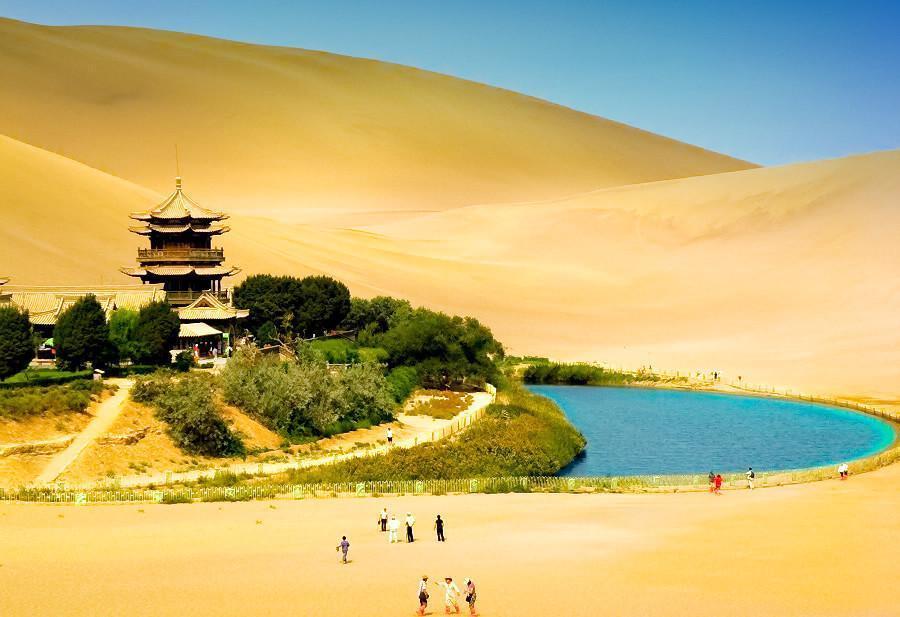 沙漠裡的清泉



群英聚集，把「酒」言歡



感染身邊人愛上閱讀
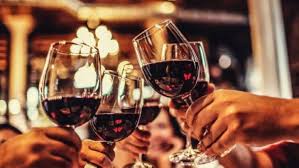 今日主題：涼茶文化
考考你：你能分辨以下幾款涼茶嗎？
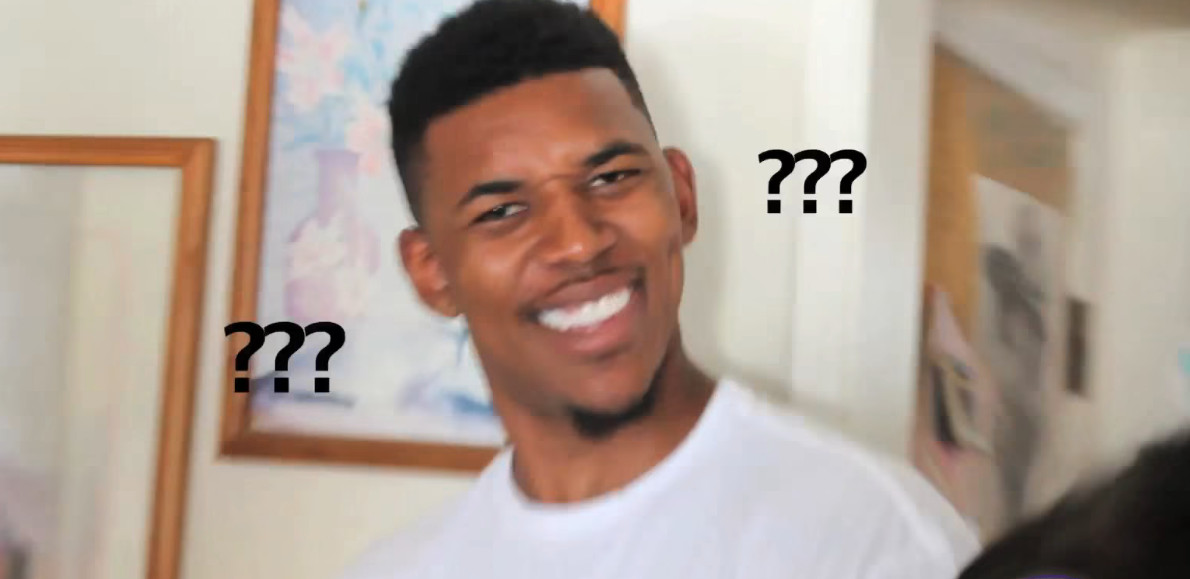 傳統 VS 新式涼茶
味道？


藥效？


味道？
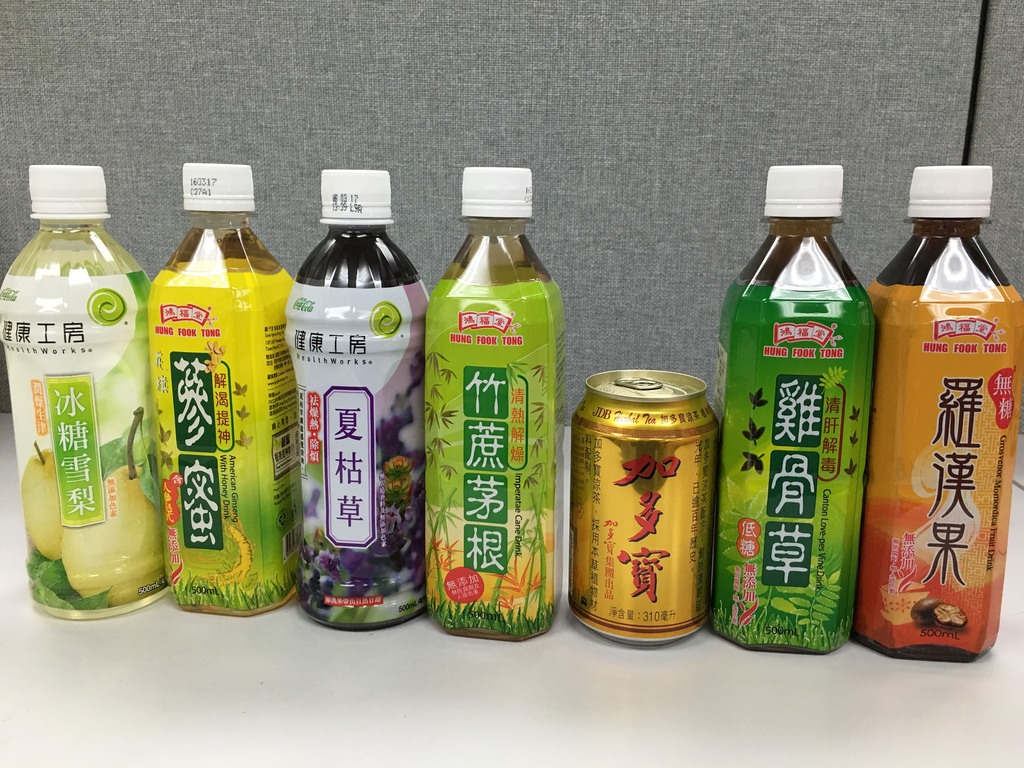 想知多啲？
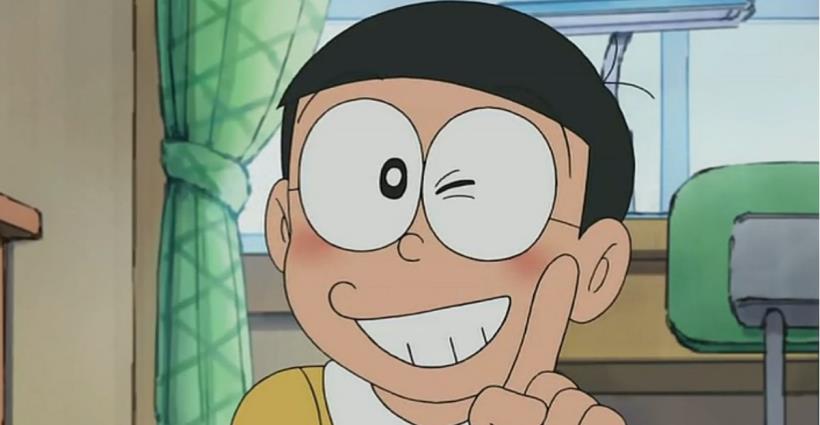 香港古老產業
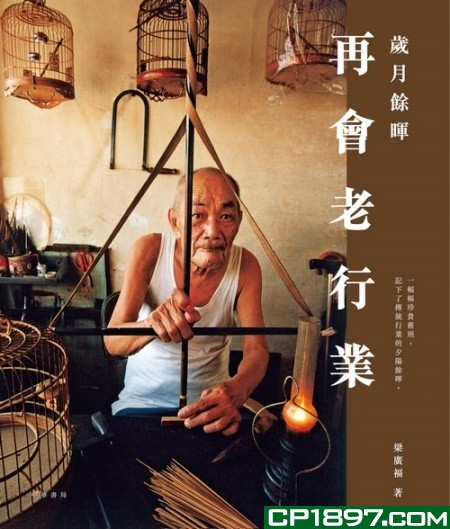 濤林會第二次聚會
日期：3/10 星期三 
時間：下午3:30-4:30
地點：一樓閱讀室
帶備：間尺和剪刀各一把、槳糊筆一支
準備以下問題的答案：
有獎問答 
10月1日是為了紀念何事而設立的假期？

中華人民共和國在哪年成立？

為何中國國旗是紅色的？

為何國旗上的星星用上黃色而非白色？

紅色的香港區旗和白色的紫荊花又寓意了甚麼？
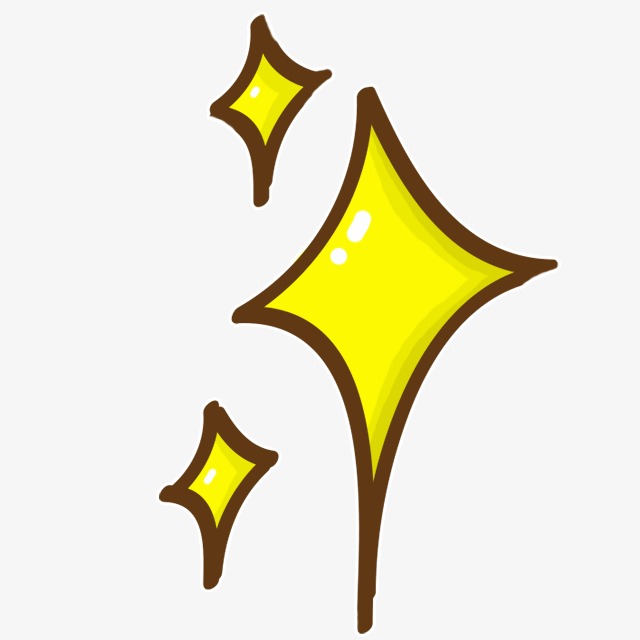 「抄牌」
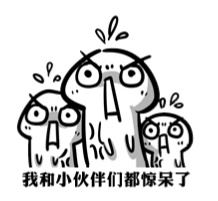